Sejarah, perspektif, cabang-cabang  dalam ilmu psikologi
Devy Sekar Ayu Ningrum, M.Psi, Psikolog
0423108903
Apakah psikologi itu
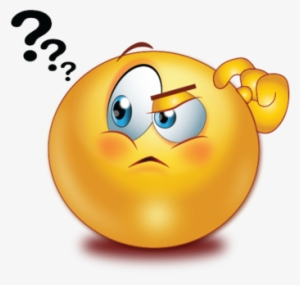 Ruang Lingkup
Morgan & King (1971) : Psikologi adalah ilmu yang mempelajari TL manusia dan Hewan 
Atkinson : Psikologi adalah ilmu pengetahuan yang mempelajari perilaku dan proses mental.
Santrock (2005) : Psikologi adalah studi ilmiah tentang tingkah laku dan proses mental
Keysword:
Ilmu 
Morgan (1971)  selain sebagai suatu ilmu, psikologi juga merupakan suatu art (seni)
Metode sistematik untuk mengobservasi, menggambarkan, meramalkan dan menjelaskan perilaku
Tingkah Laku
Subjek psikologi yang dapat diamati, dicatat dan dipelajari
Proses Mental
Pemikiran, perasaan dan motif yang kita alami secara individual namun tidak dapat dilihat secara langsung
SEJARAH
Wilhelm Wundt (1832-1930)  Jerman
Pendiri Psikologi modern 
Eksperimen wundt dengan murid-muridnya
Eksperimen  salah satu upaya untuk mengukur perilaku manusia melalui penguatan psikologis
Eksperimen  berusaha memahami cara kerja otak
Idenya  proses mental pada dasarnya bisa dipelajari secara kuantitatif (prose mental dapat diukur)
Pendekatan atau Cabang Psikologi Kontemporer
Pendekatan Psikodinamika
Tokoh: Sigmund Freud (1856-1939)
Penekanan pada pemikiran tidak sadar, konflik antar insting biologis dan tuntutan2 masyarakat (norma) dan pengalaman dalam keluarga awal
Insting biologis  tidak dipelajari (impuls seksual dan agresi) mempengaruhi cara berfikir, merasa dan bertingkah laku
Instring  tertanam dalam pikiran bawah sadar dan seringkali bersebrangan dengan tuntutan masyarakat (norma)
Pandangan  pesimistik
Pendekatan Behavioristik
Tokoh : J. B Watson (1878-1958) dan B.F Skinner (1904-1990)
Menekankan pada eksperimen psikologi hanya terbatas pada mempelajari tingkah laku
Penekanan  studi ilmiah mengenai respon perilaku yang tampak dan determinan lingkungan mereka
Awalnya penelitian dilakukan di dalam laboratorium namun kini lebih banyak dalam setting natural spt. Sekolah dan rumah
Karakteristik behavioristik: 

Refleks terkondisikan merupakan elemen perilaku 
Perilaku merupakan hasil dari belajar
Behavioristik tidak mengakui keberadaan insting dan kecenderungan bawaan
Penekanan pada perilaku binatang
Binatang dijadikan sumber penelitian
Pendekatan Kognitif
Penekanan  proses mental yang terlibat dalam proses memahami
Bagaimana mengerahkan perhatian, bagaimana kita menerima informasi, bagaimana kita mengingat dan bagaimana kita memikirkan serta memecahkan masalah 
Reaksi pendekatan behaviorisme  S - R 
Perilaku dikendalikan oleh proses mental individu melalui ingatan, persepsi dan berfikir
Pendekatan Ilmu Syaraf
Otak dan sistem otak merupakan pusat untuk memahami perilaku, pemikiran dan emosi 
Para ahli syaraf yakin bahwa pemikiran dan emosi memiliki dasar di otak
Impuls listrik berjalan melalui sel-sel otak mengeluarkan substansi kimia yang memungkinkan kita untuk berfikir, merasakan dan bertingkah laku
Pendekatan Psikologi Evolusioner
Tokoh : Darwin
Pendekatan ini menekankan pada pentingnya adaptasi, reproduksi dan “survival of the fittest” dalam menjelaskan perilaku
Fokus  kondisi yang memungkinkan indv untuk bertahan hidup atau gagal. Kemampuan untuk bertahan hidup ini kemudian diturunkan pada generasi selanjutnya
Pendekatan Sosiokultural
Penekanan pada bagaimana lingkungan sosial dan budaya mempengaruhi Perilaku. 
Pemahaman menyeluruh mengenai perilaku manusia membutuhkan pengetahuan mengenai konteks sosial dimana munculnya perilaku tersebut
Fokus  tidak hanya pada perbandingan perilaku antar negara tapi juga pada perilaku manusia dari berbagai suku, kelompok budaya dalam suatu negara
Hal yang harus diperhatikan ...
Walaupun Psikologi berfokus pada individu, tetapi perlu diingat bahwa manusia adalah mahluk sosial
Teori dapat membantu kita untuk mempelajari dan memahami perilaku manusia secara umum, namun masih terdapat sejumlah variasi individual 
Suatu pendekatan tidak lebih baik dari pendekatan yang lainnya. Beberapa pendekatan mungkin sangat berguna untuk situasi dan waktu tertentu dalam perkembangan
Hubungan Psi dengan Ilmu lain
Hubungan psikologi dengan fisiologi
Hubungan psikologi dengan Filsafat
Hubungan psikologi dengan Sosiologi
Hubungan psikologi dengan Antropologi
Hubungan psikologi dengan IPA
Hubungan psikologi dengan ilmu keguruan
Hubungan psikologi dengan Ilmu Politik
Hubungan psikologi dengan Ilmu Komunikasi
Hubungan psikologi dengan Ilmu Biologi
TERIMAKASIH